Attacking & Defending ServiceNow
A Hands-on Lab for Red & Blue Teams
whoamwe
bailey
popovich
Career IT who jumped to security
Spent most of his time as a senior operator for various financial firms Red Team
Gets a kick out of building massive labs
Unapologetic Taylor Swift Fan
US Army Veteran - Signal Corps
Founder and Principal Hacker at Rotas Security – rotassecurity.com
Former Practice Director for Large Consultancy’s Attack & Pen team
Also spent time as a senior operator for a fortune 500’s Red Team
REFERENCED WORK
We Stand on the Shoulders of Giants
REFERENCES
MDSec
https://www.mdsec.co.uk/2025/03/red-teaming-with-servicenow/
The Streets
Did this live for first time in 2021, (felt cool).
PRACTICAL EXAMPLE – ServiceNow
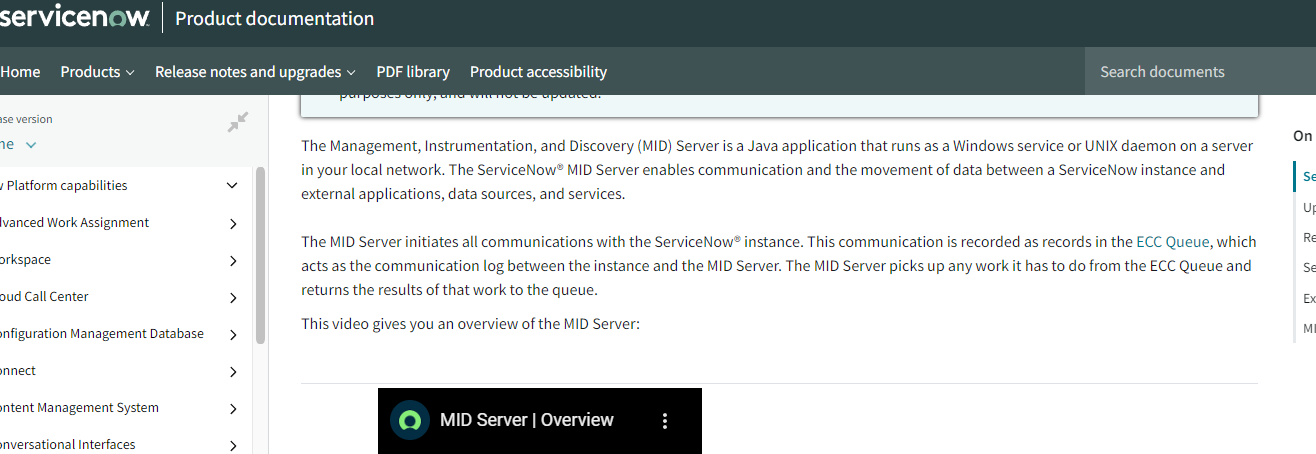 PRACTICAL EXAMPLE – ServiceNow
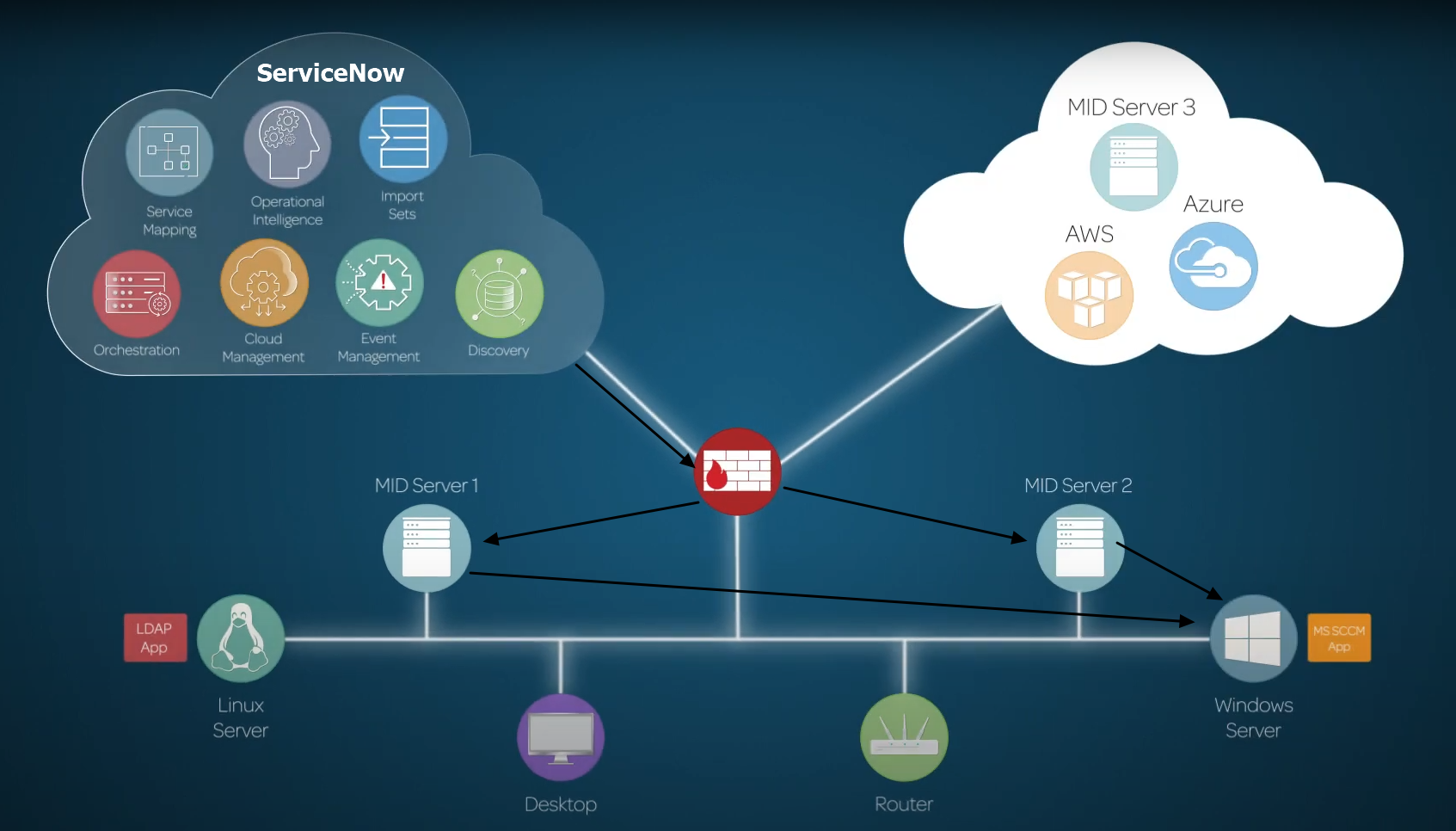 PRACTICAL EXAMPLE – ServiceNow
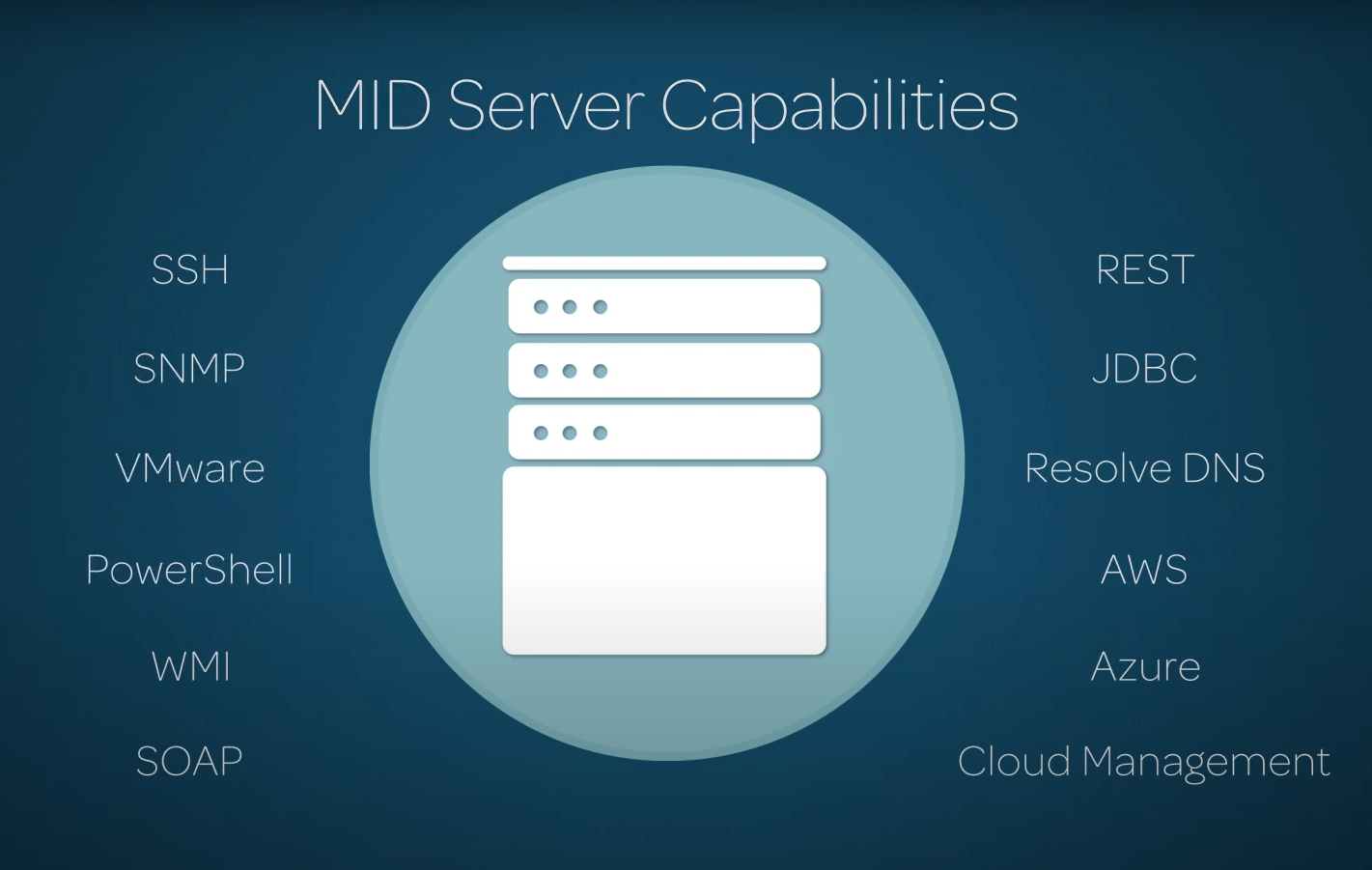 PRACTICAL EXAMPLE – ServiceNow
1. Create a PowerShell script that contained the PowerShell to be run. (POST /api/now/table/ecc_agent_script_file)
2. Create an ECC Queue task with ‘topic’ set to ‘Powershell’, ‘agent’ set to the name of the MID Server, ‘Source’ set to ‘127.0.0.1’, and ‘payload’ referencing the previously created script file. (POST /api/now/table/ecc_queue)
3. Retrieve the results in the corresponding ECC input queue task. (GET /api/now/table/ecc_queue)
4. Delete the 2 ECC Queue tasks. (DELETE /api/now/table/ecc_queue/<ID>)
5. Delete the PowerShell script. (DELETE /api/now/table/ecc_agent_script_file/<ID>)
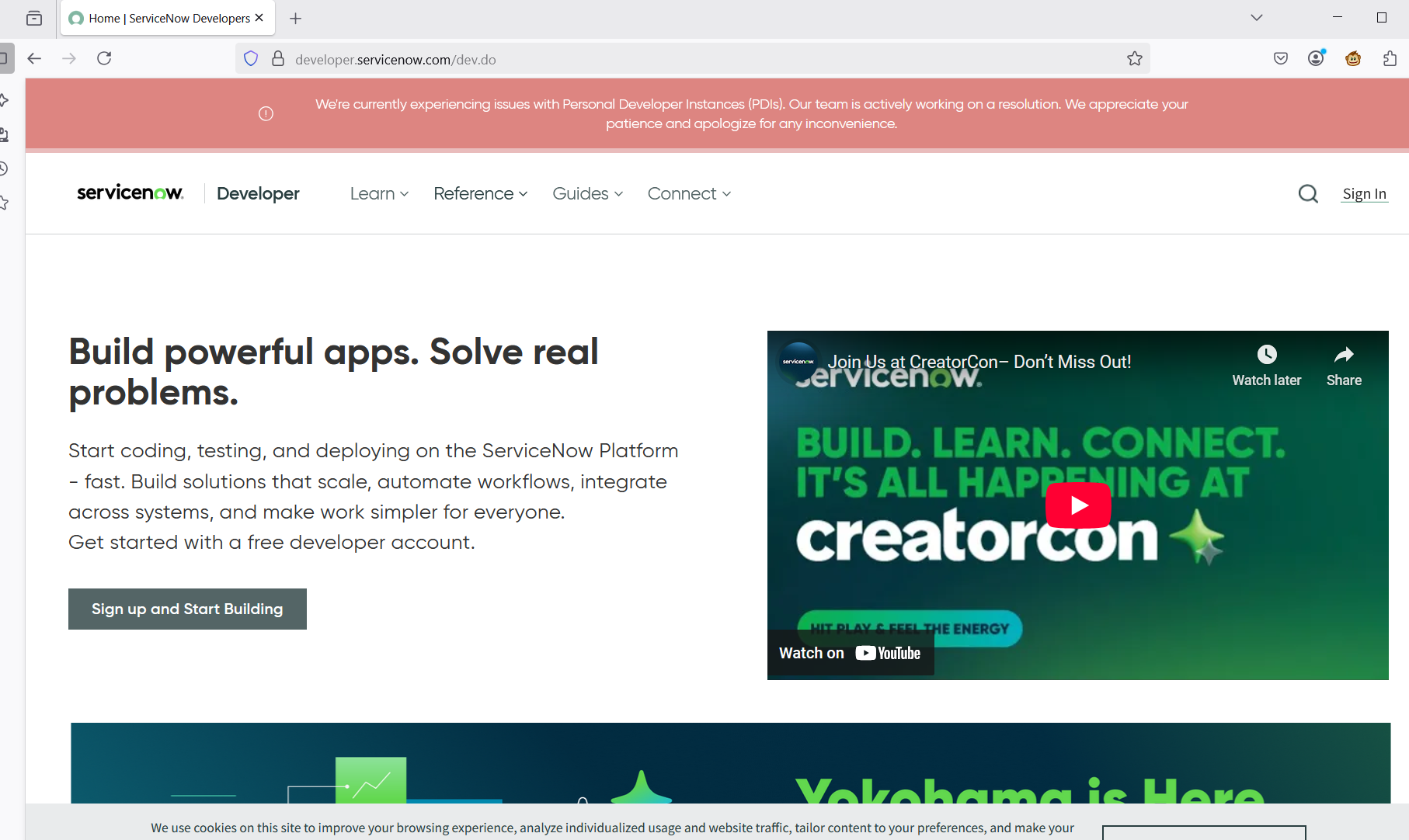 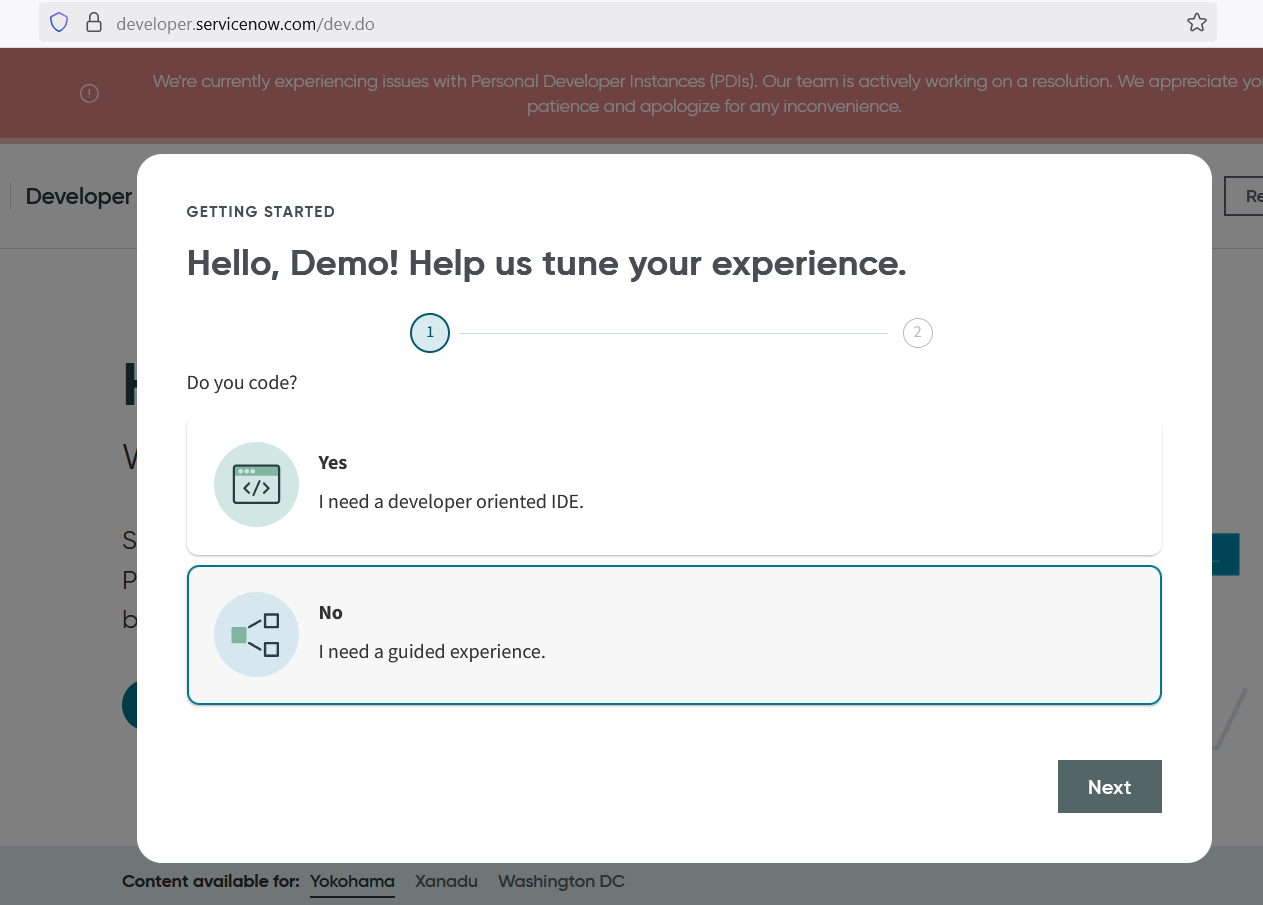 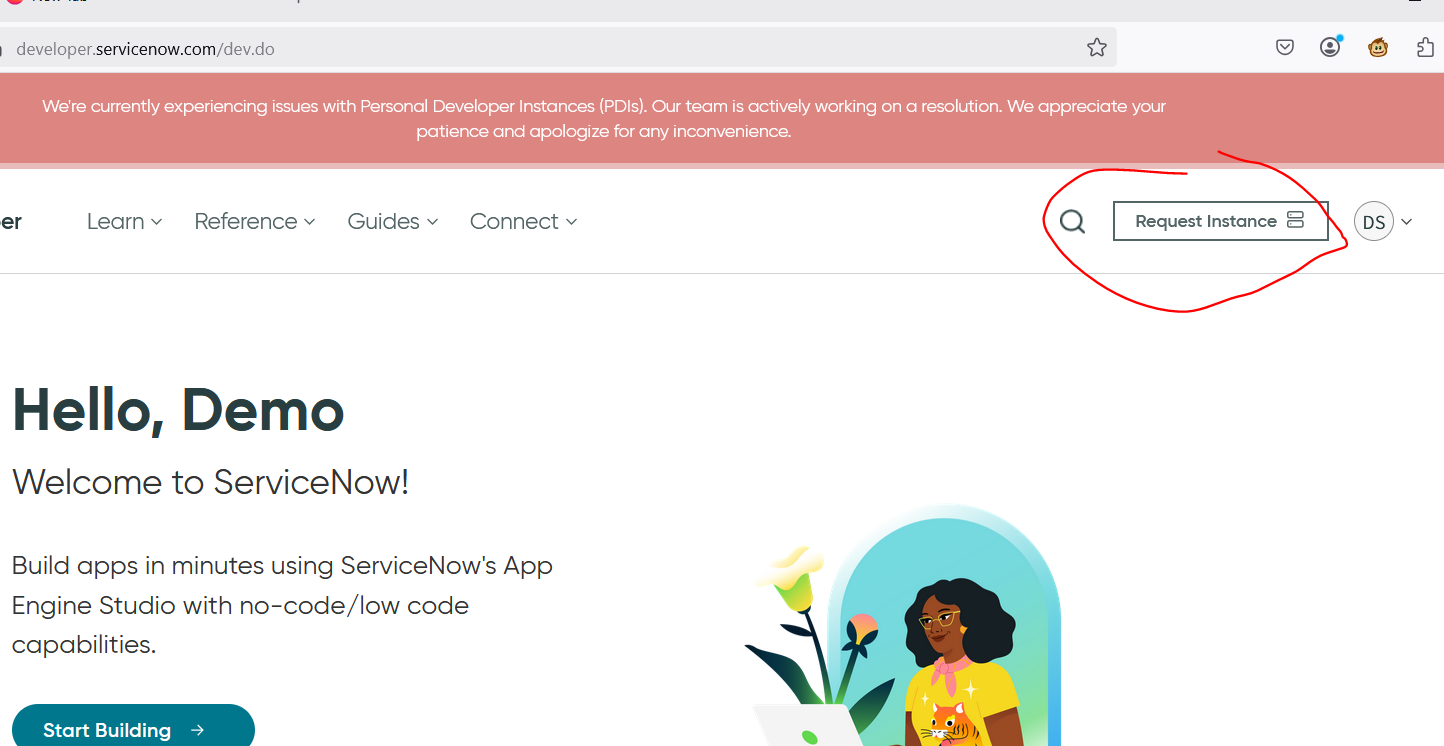 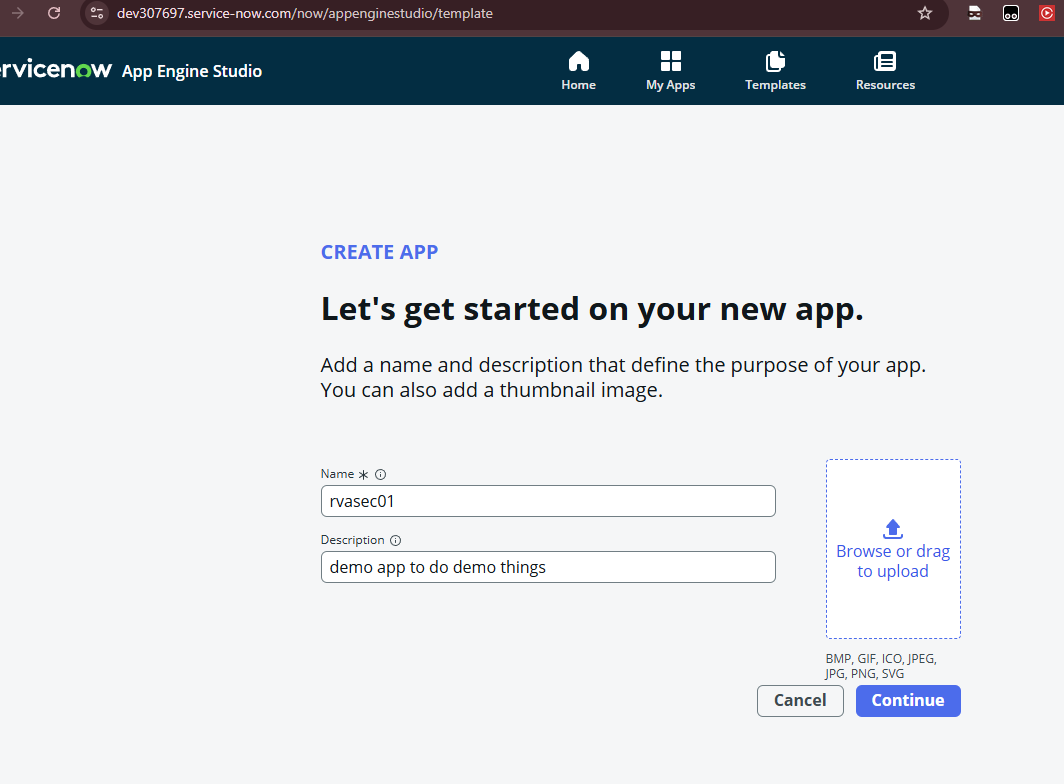 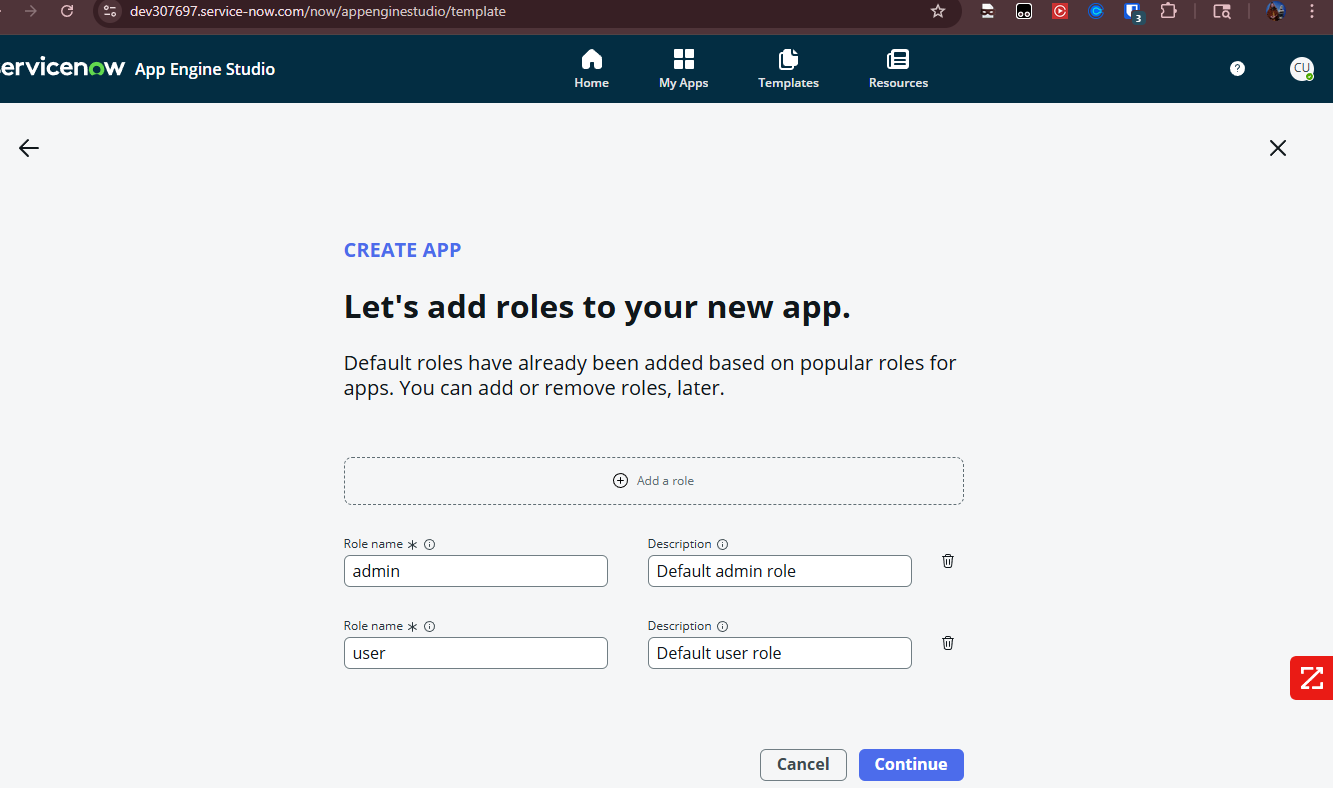 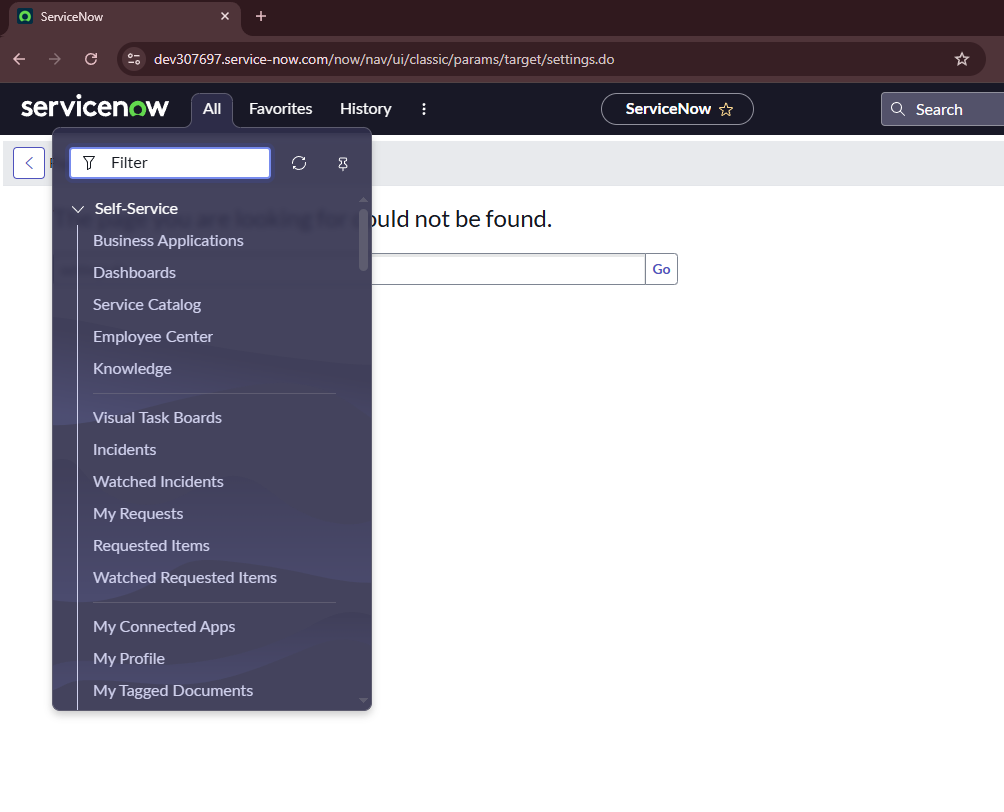 https://<your-instance>.service-now.com/textsearch.do?sysparm_search=<your+search+term>
https://<your-instance>.service-now.com /global_search.do?sysparm_search=incident+printer
https://dev307697.service-now.com/$sn_global_search_results.do?sysparm_search=c3Zj*
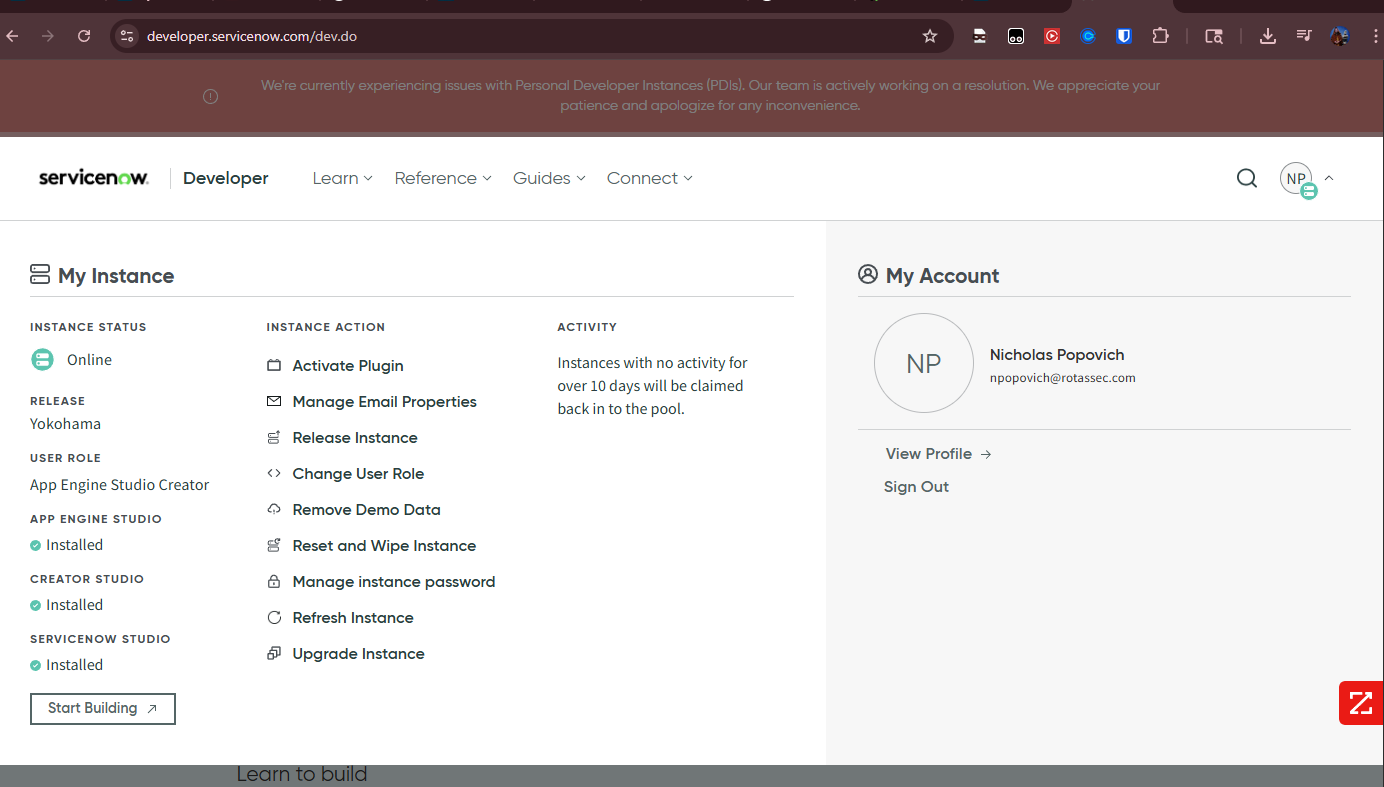 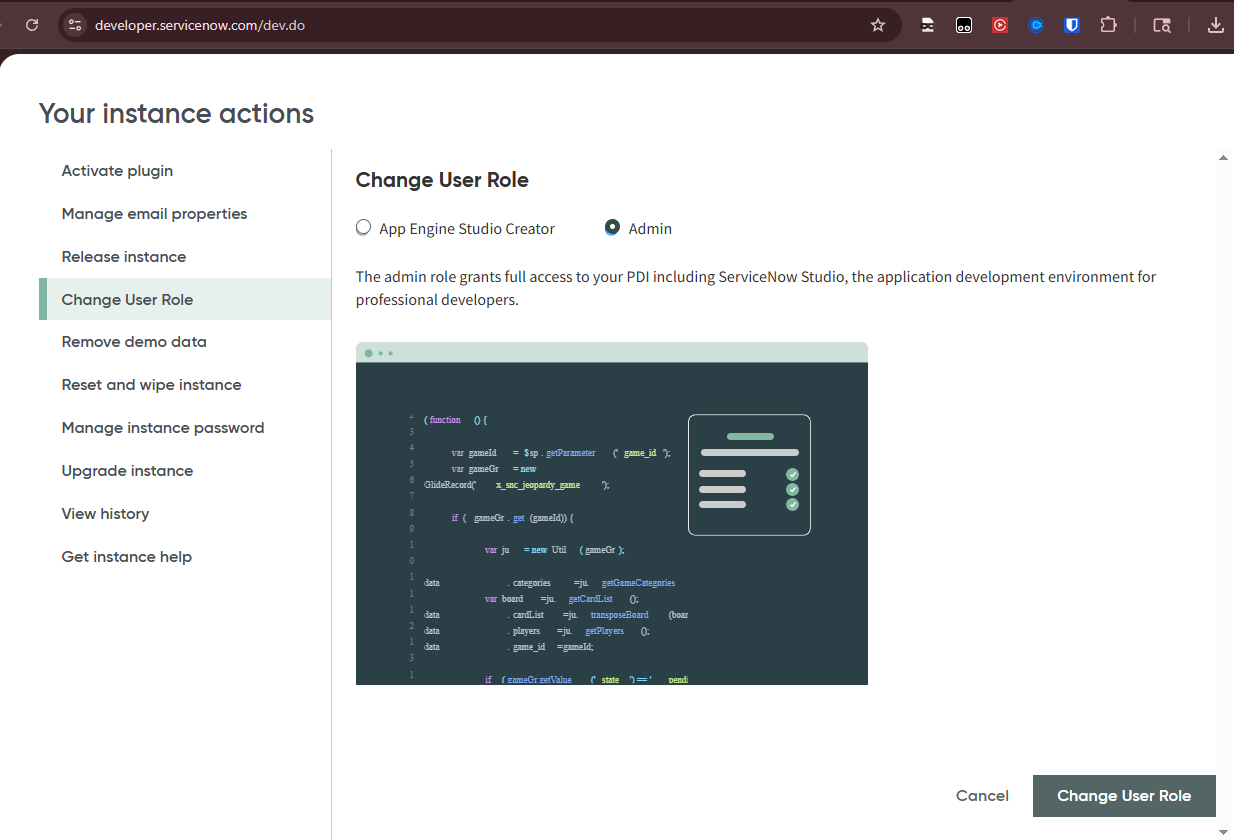 midserver
https://www.servicenow.com/docs/bundle/washingtondc-servicenow-platform/page/product/mid-server/task/use-mid-server-guidedsetup.html
Add experience
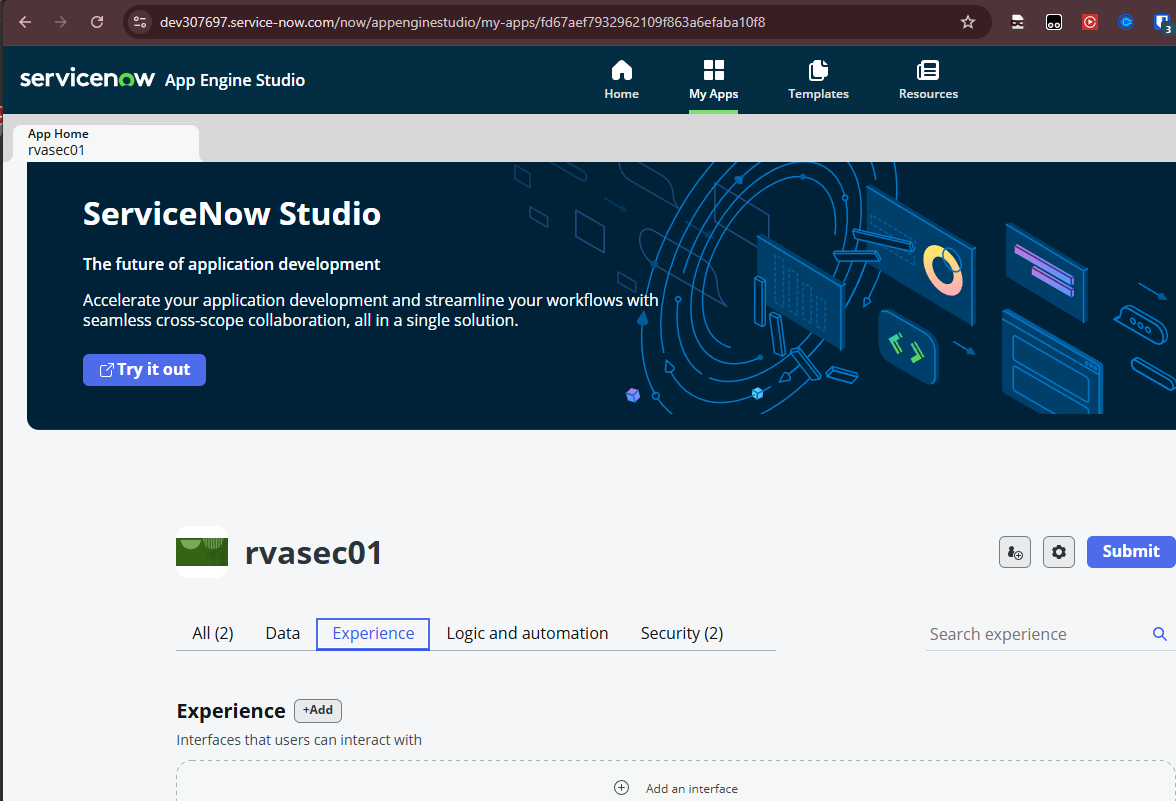 Add experience
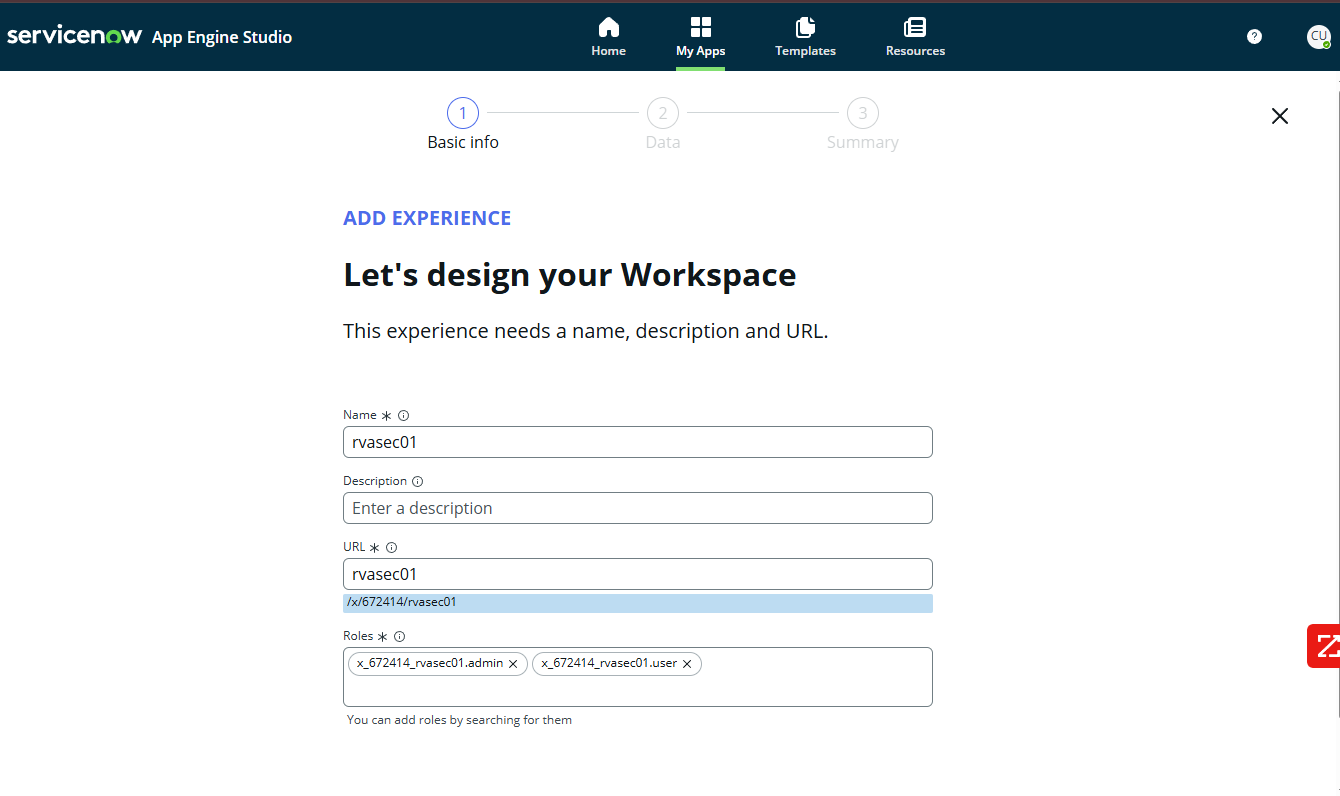 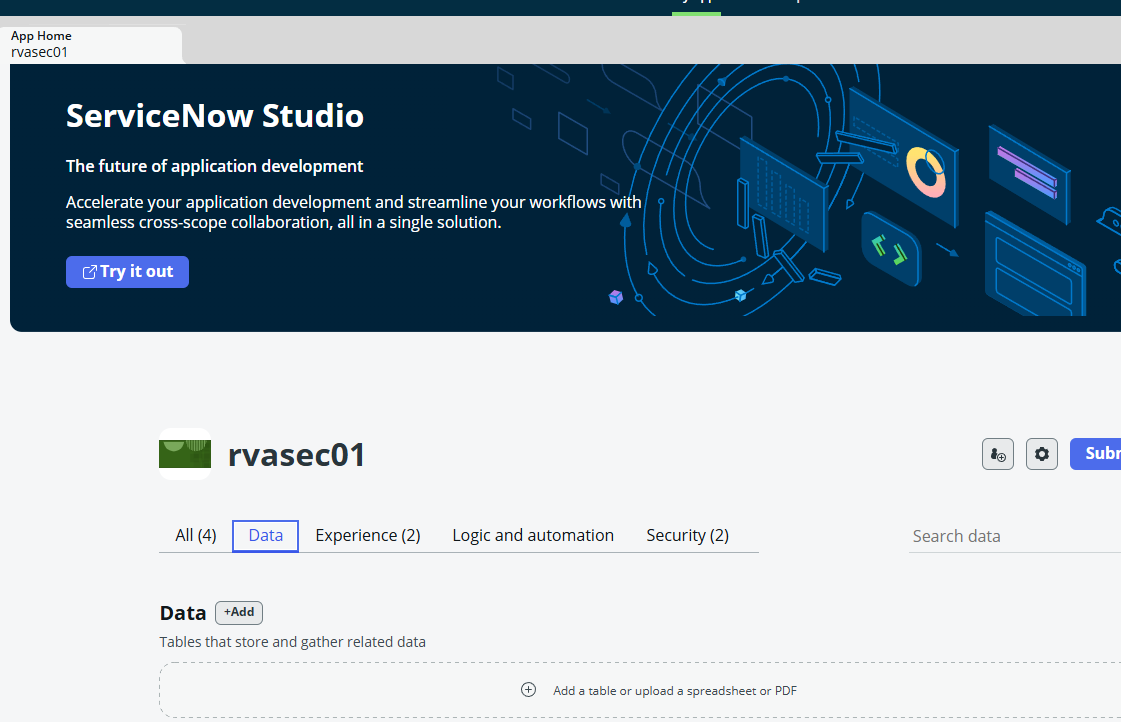 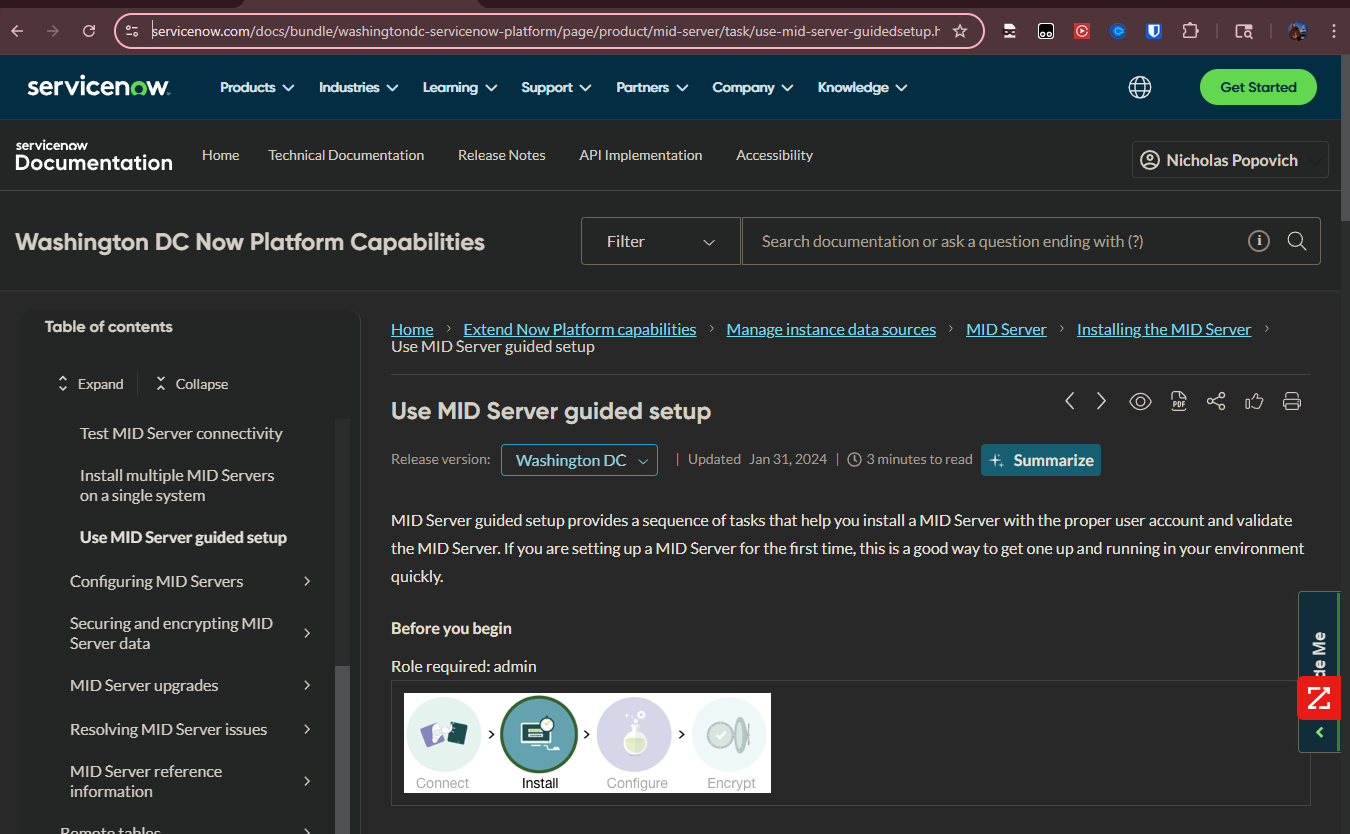 midserver
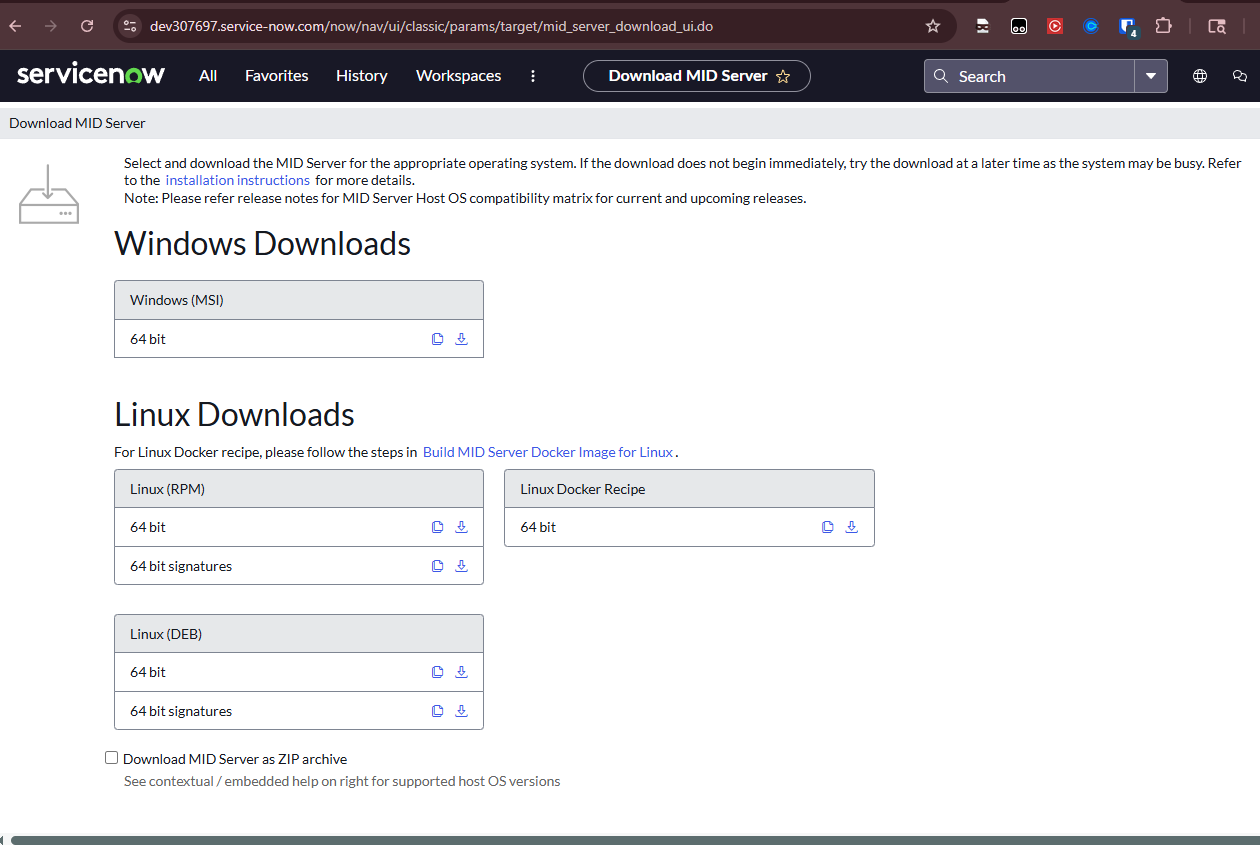 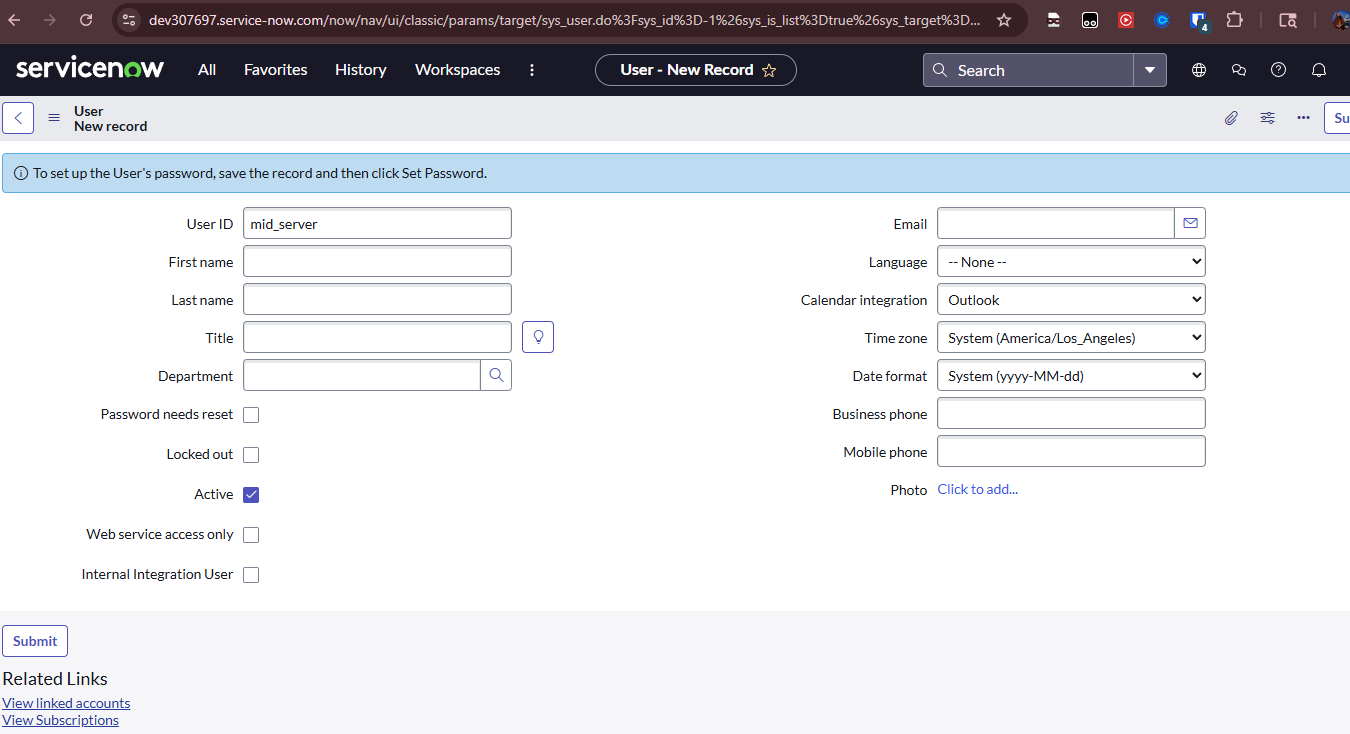 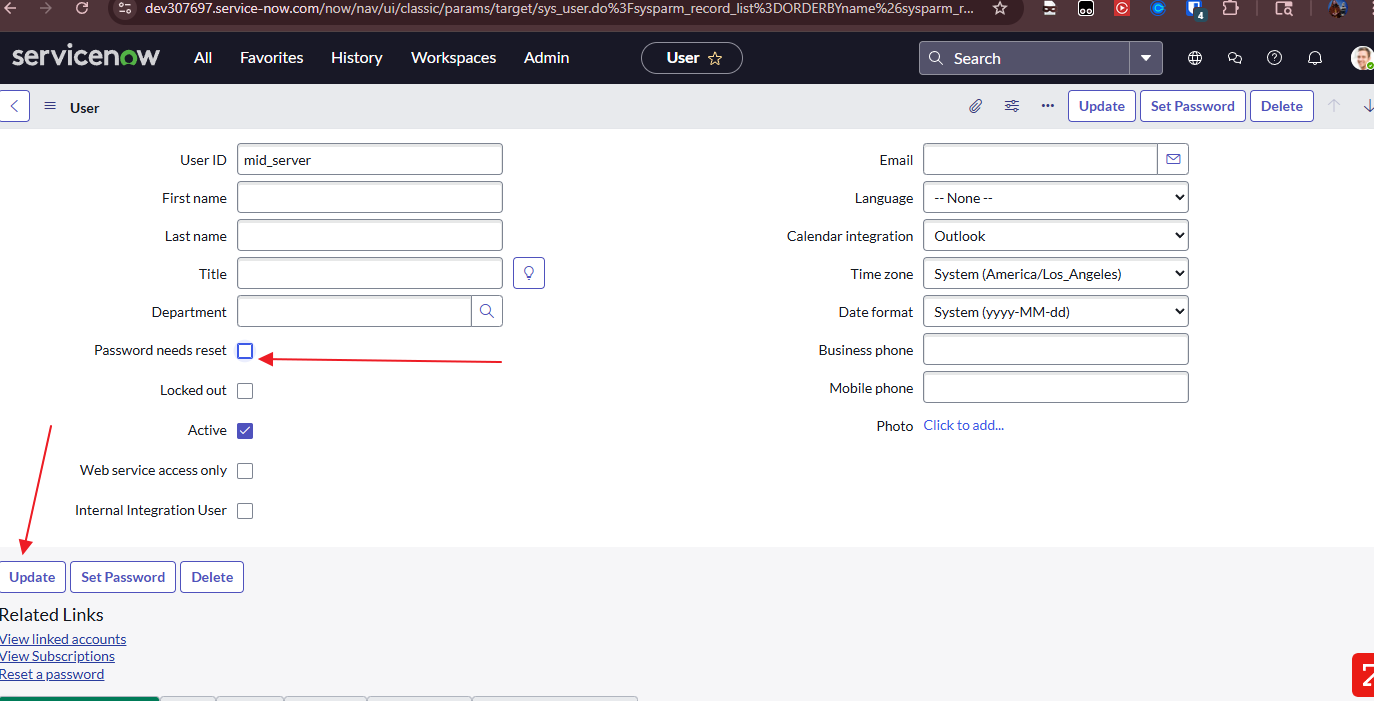 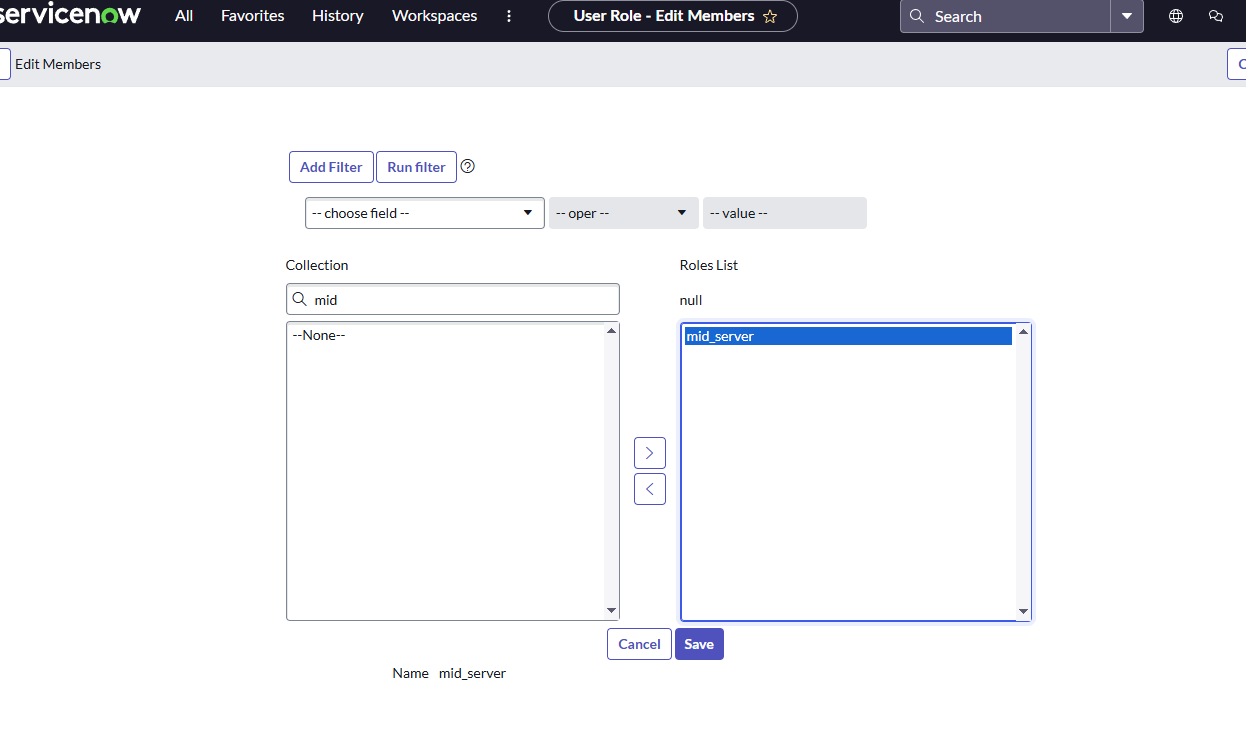 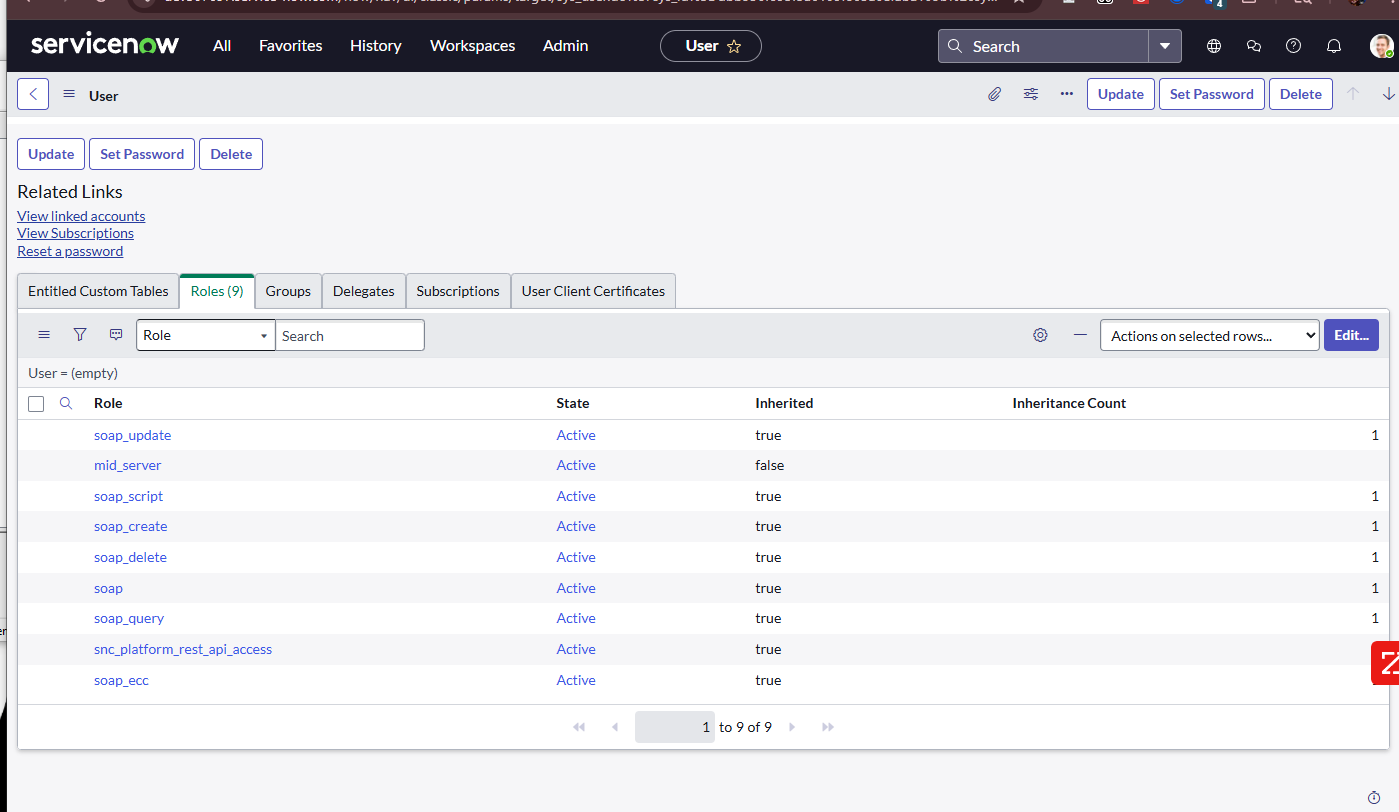 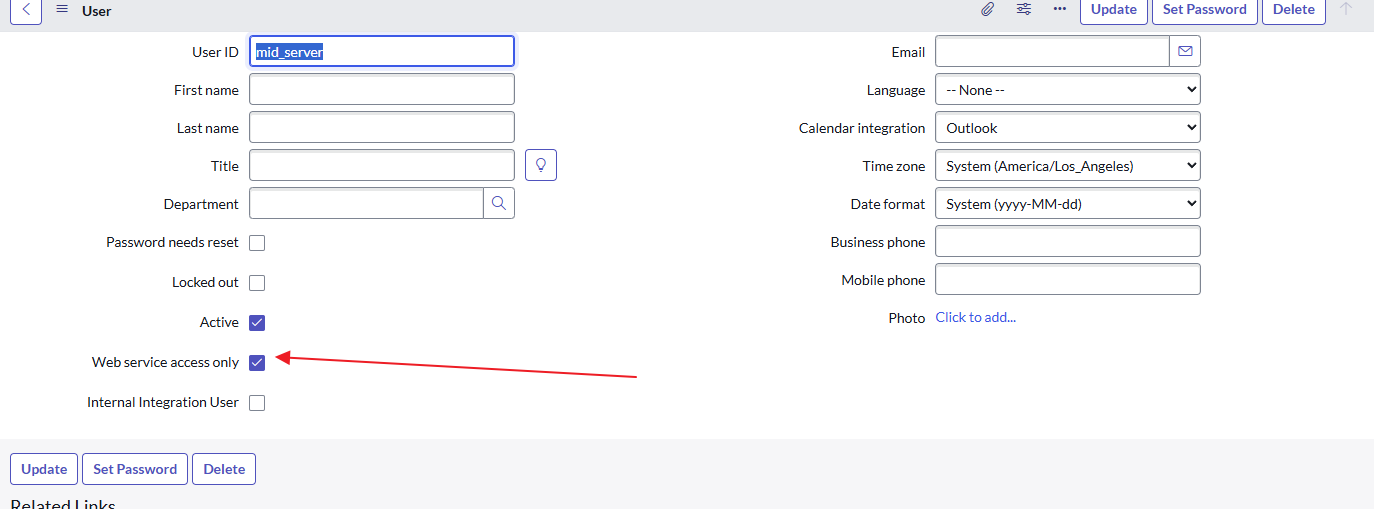 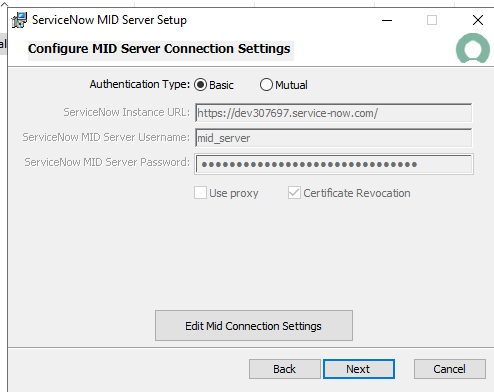 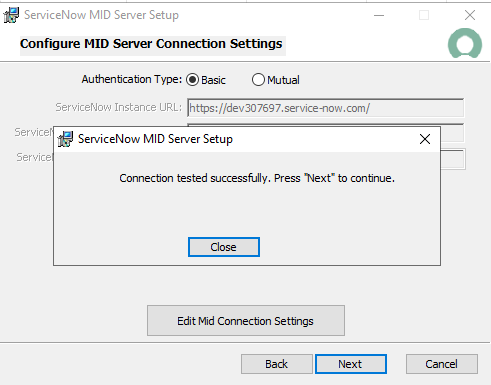 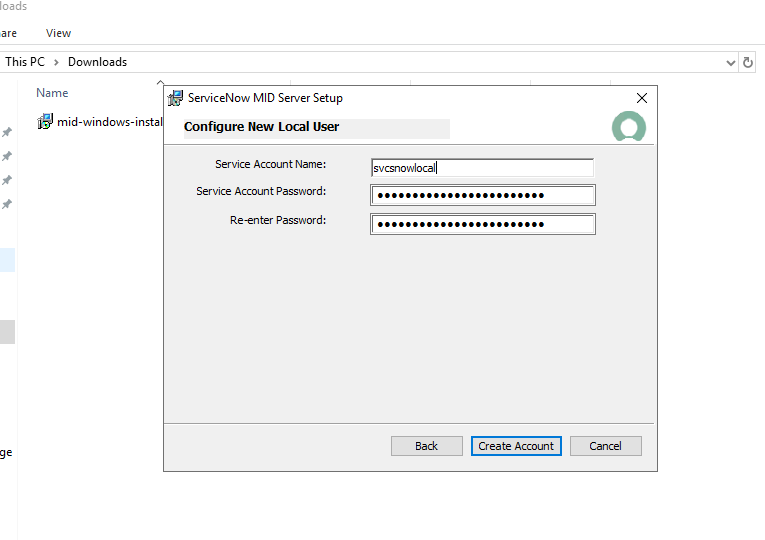 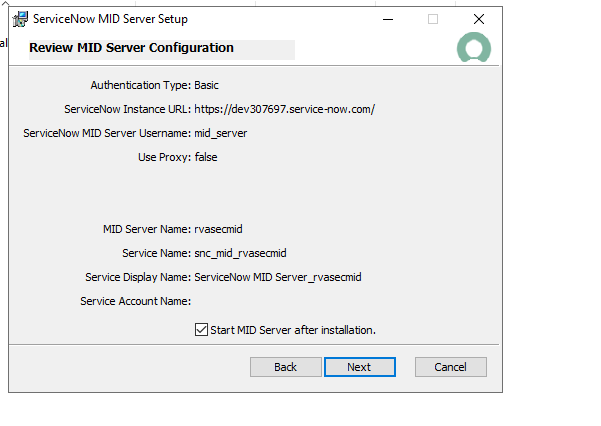 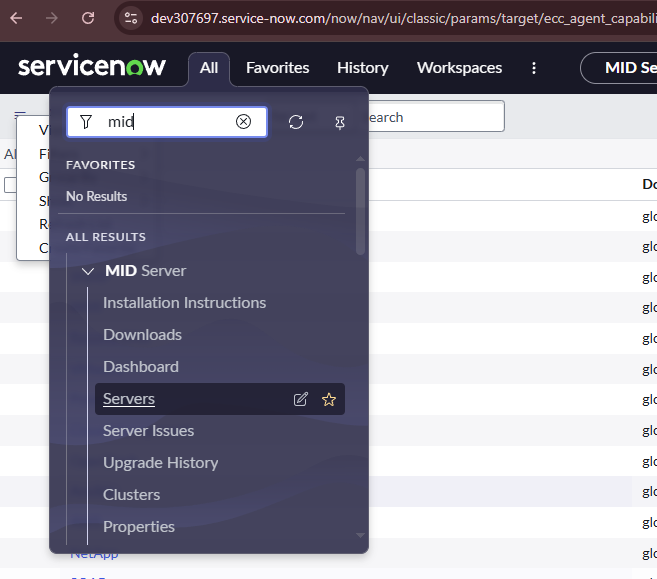 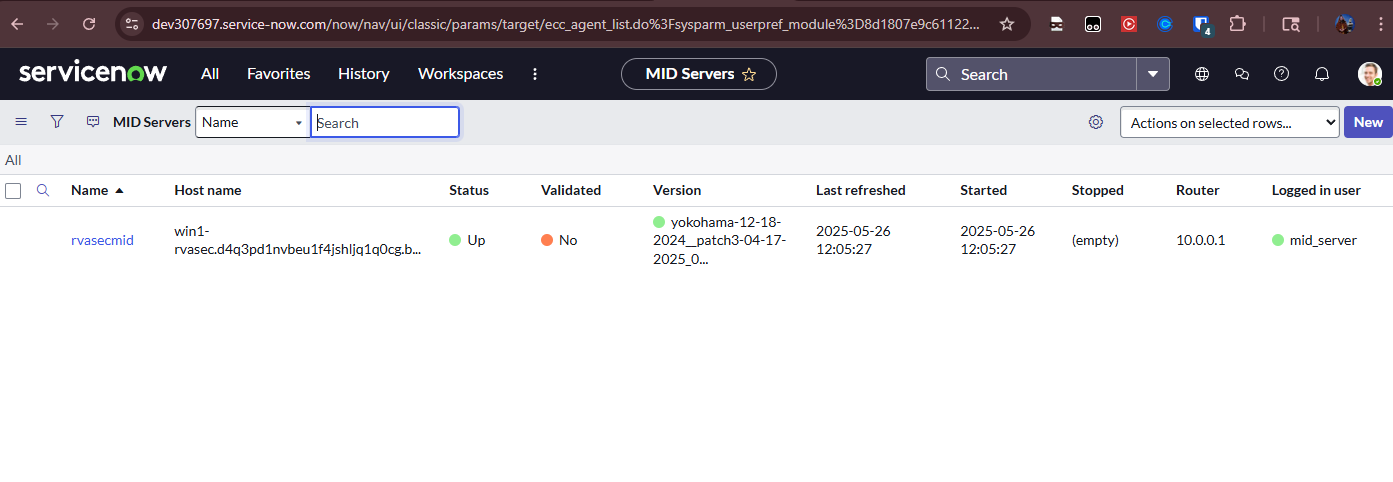 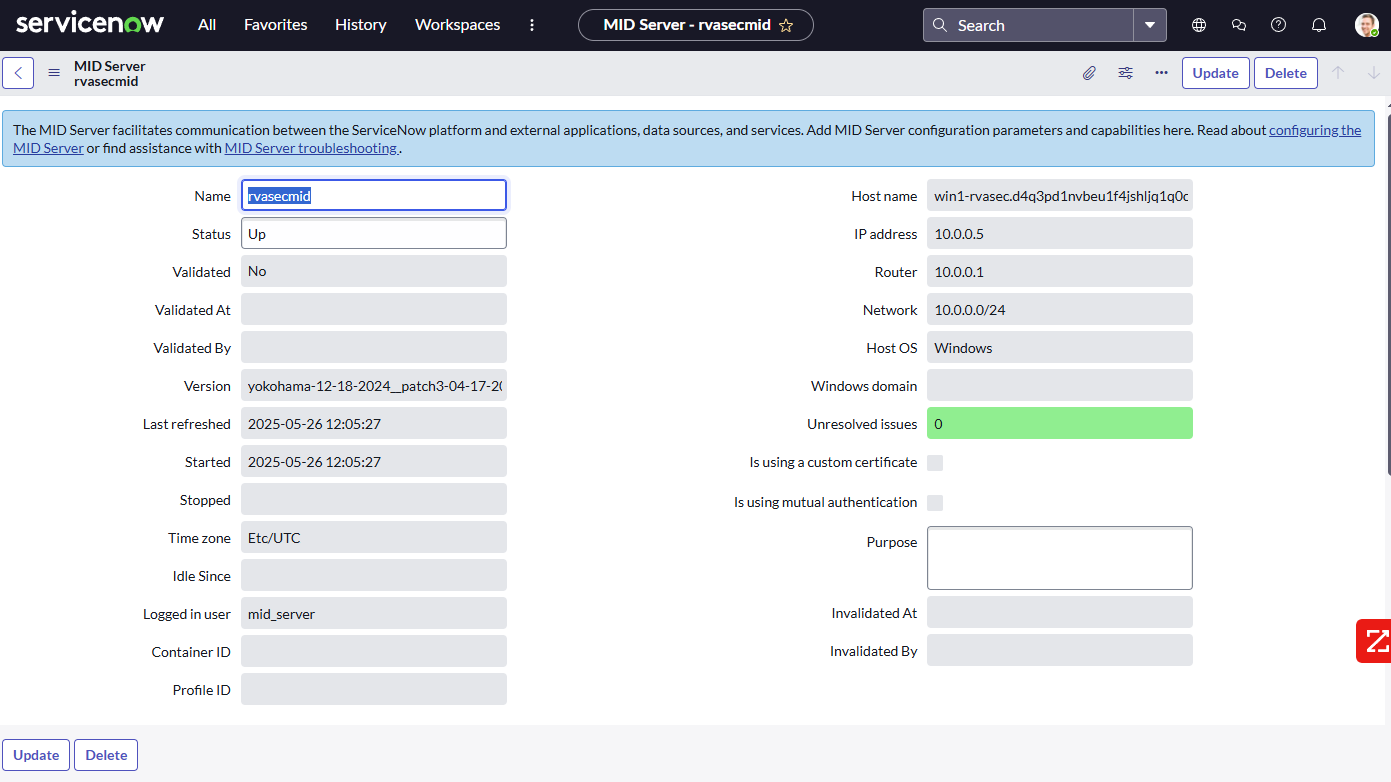 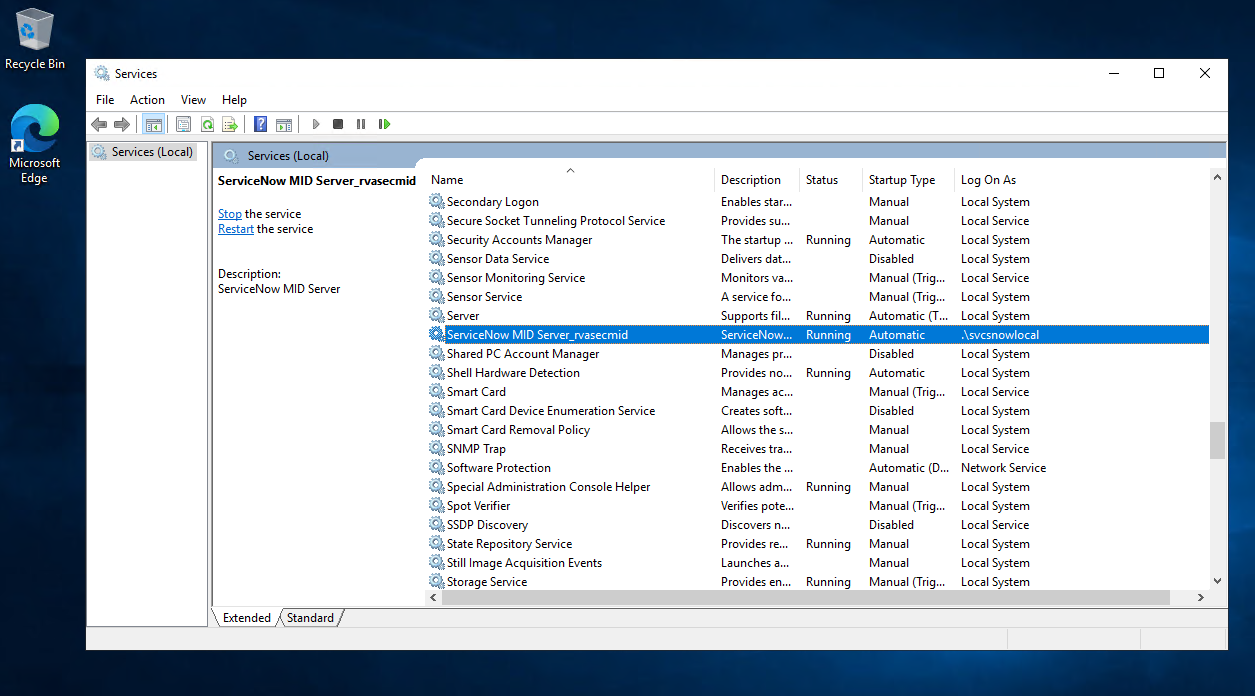 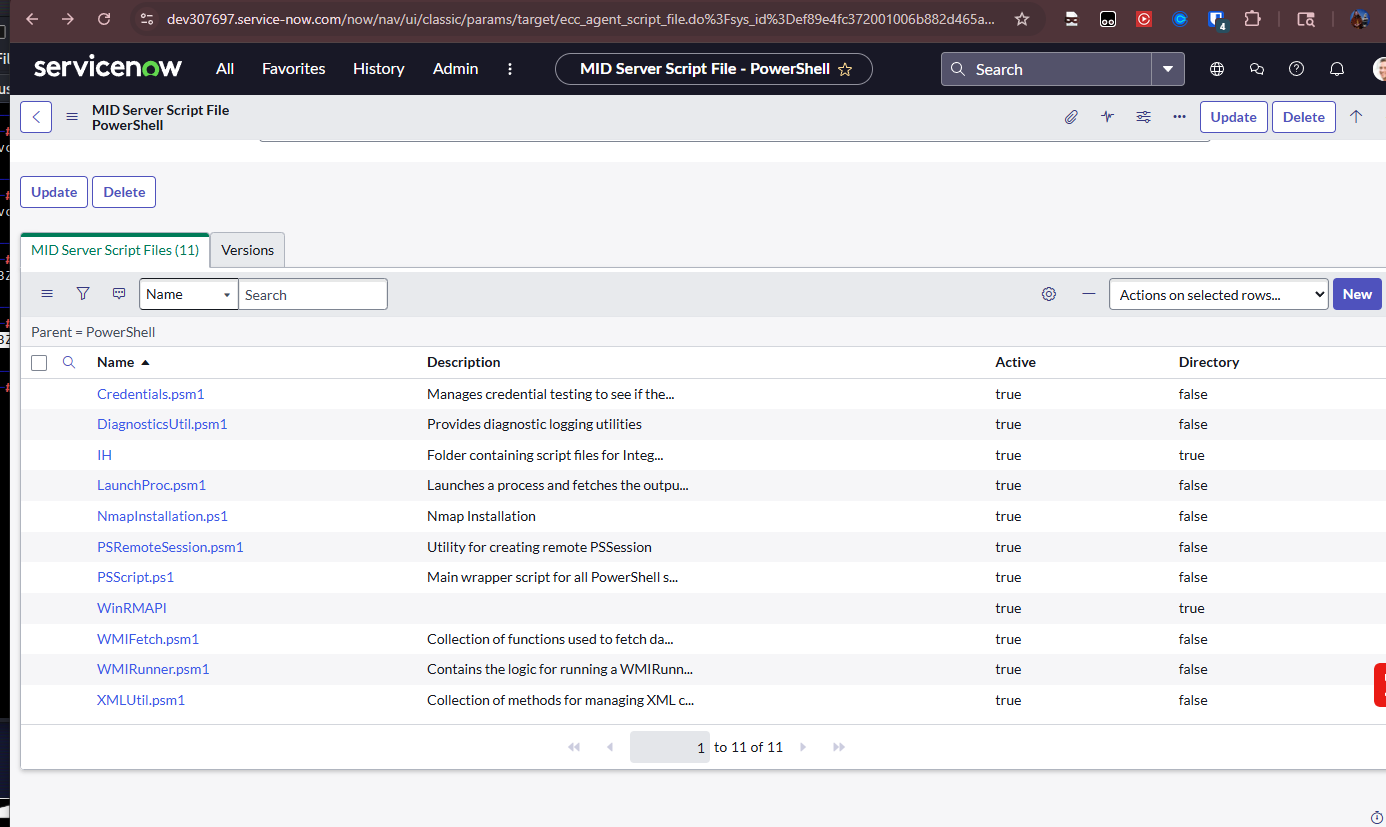 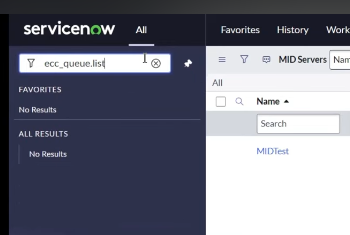 https://www.servicenow.com/docs/bundle/washingtondc-servicenow-platform/page/product/mid-server/concept/ecc-queue-mid-server.html
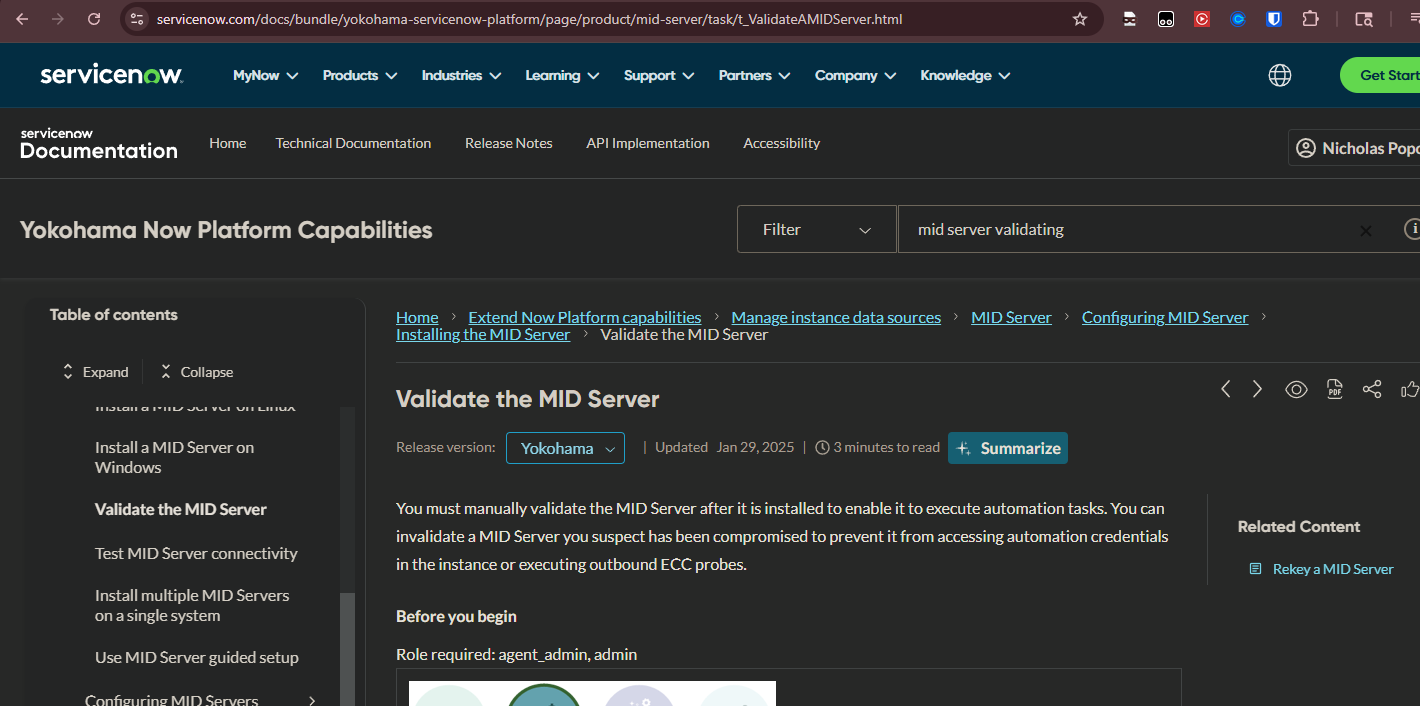 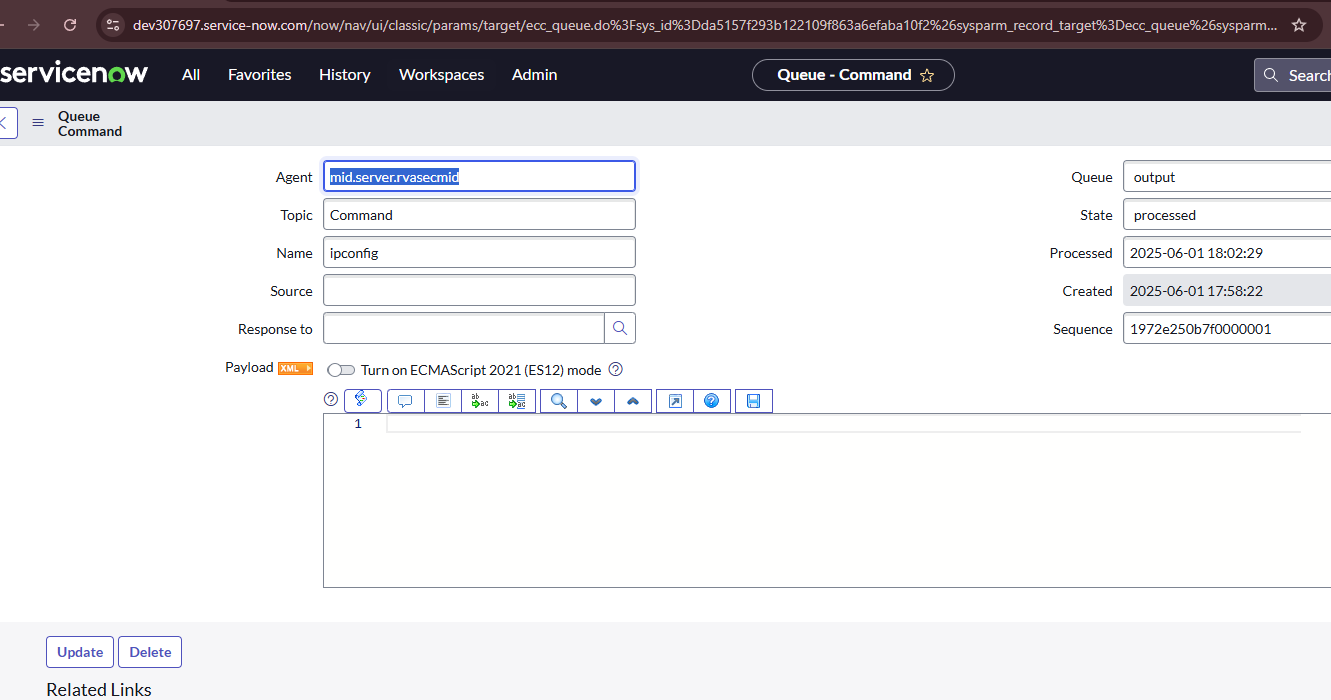 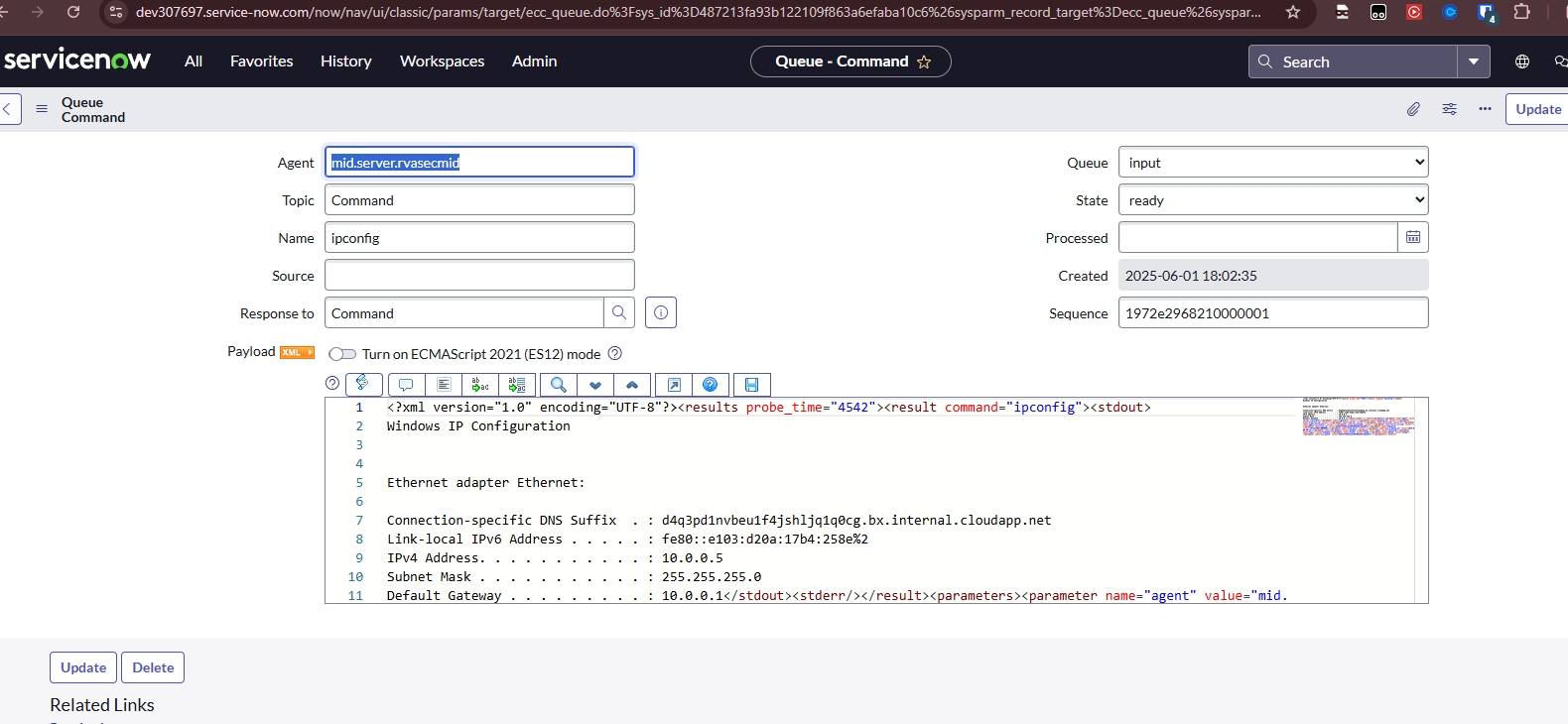 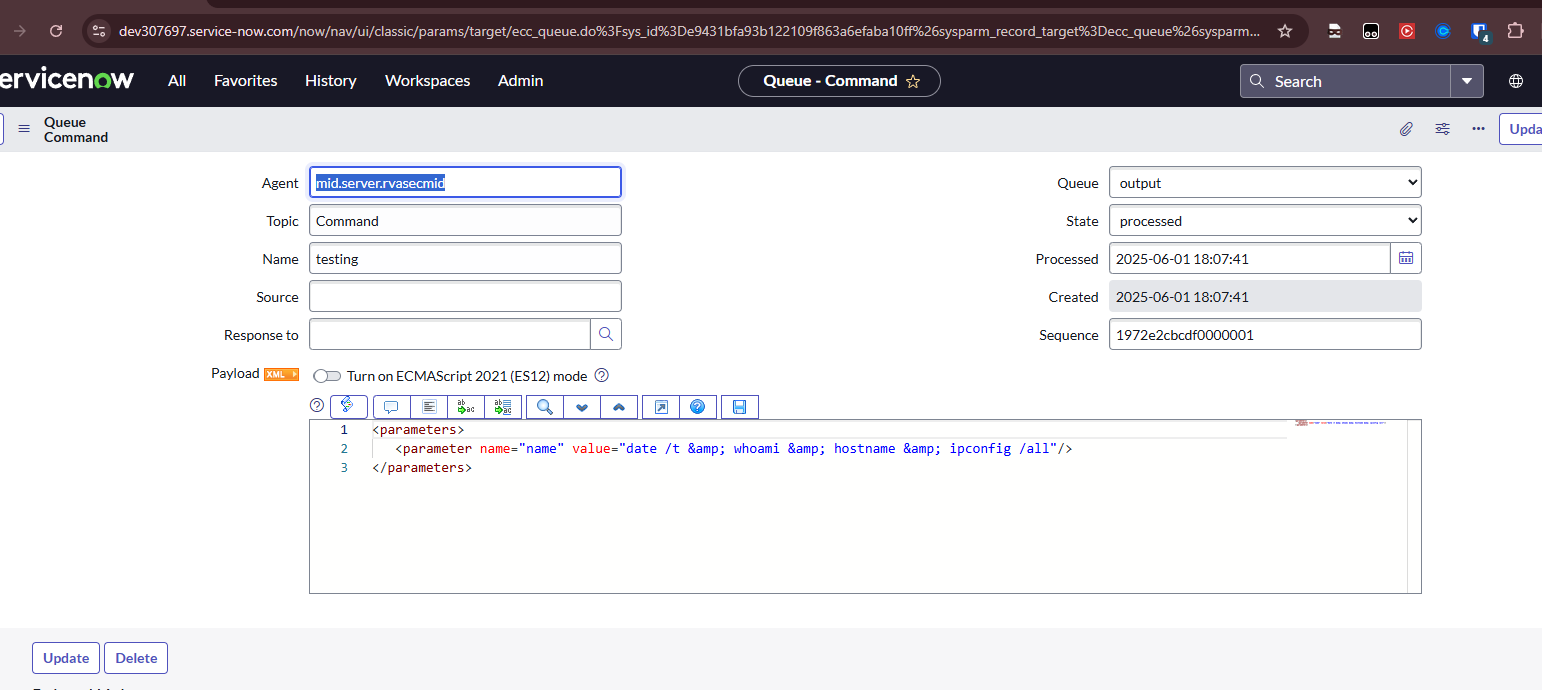 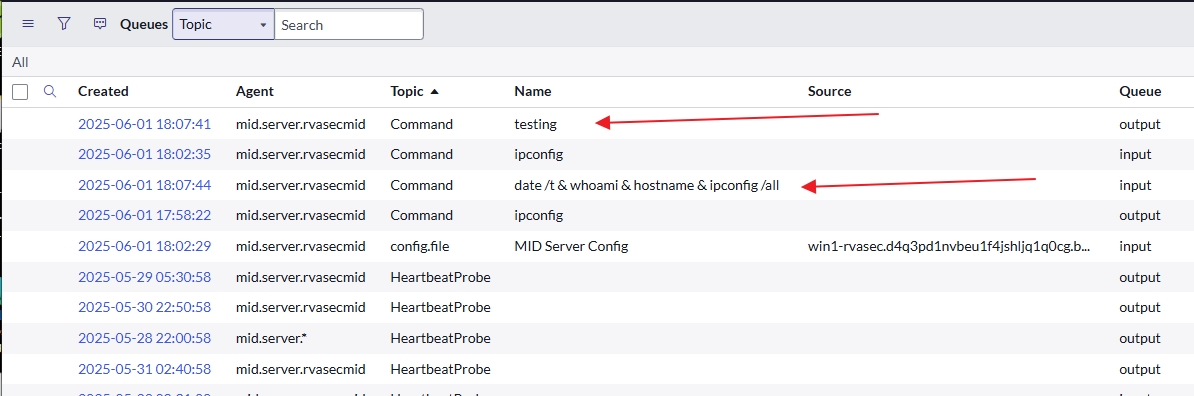 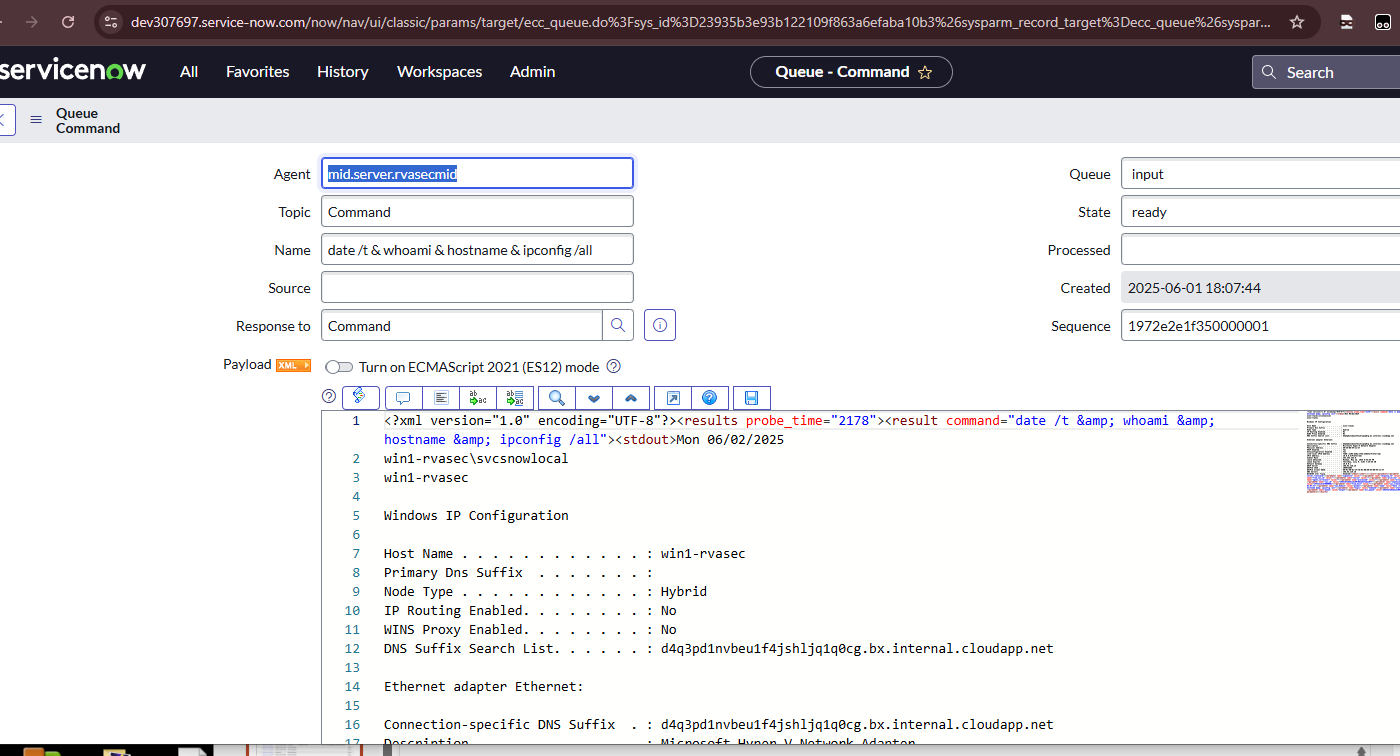 QUESTIONS AND WRAP-UP
Email: npopovich@rotassec.com
Web: https://rotassecurity.com
Twitter: @pipefish_